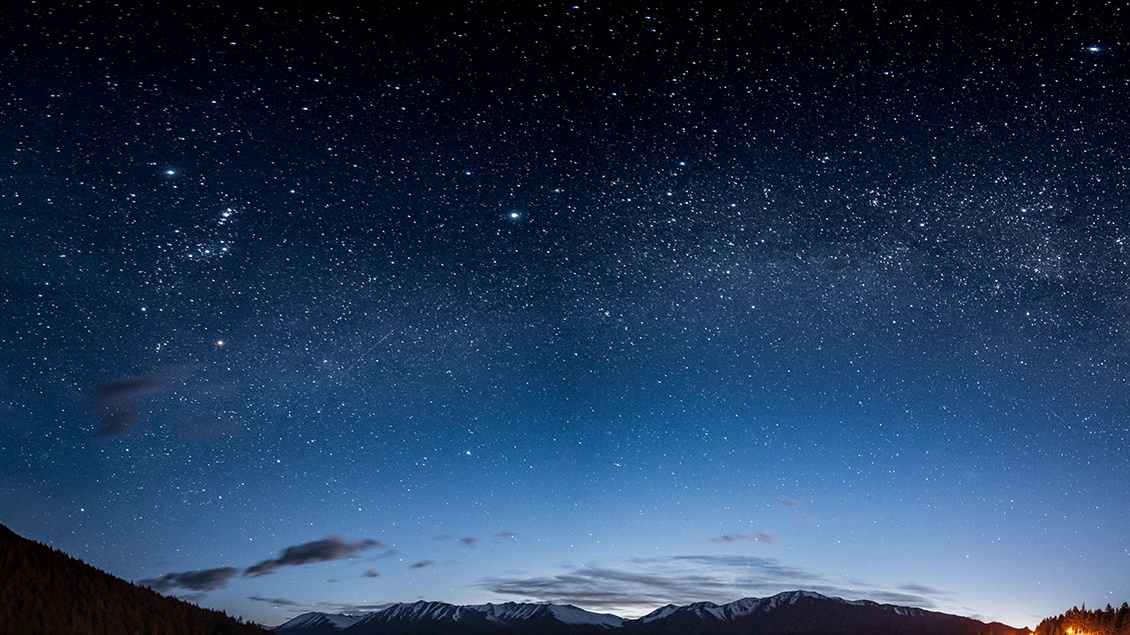 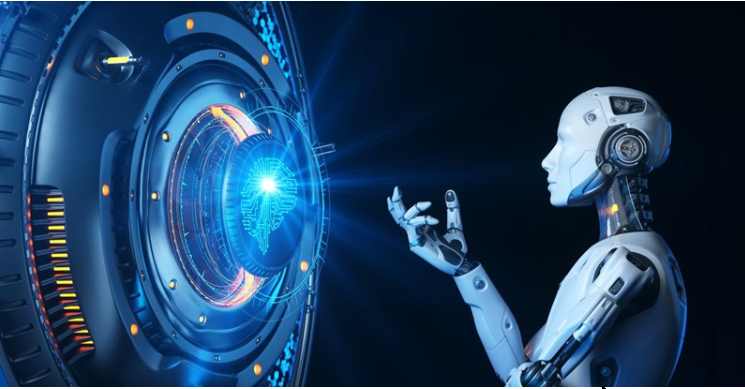 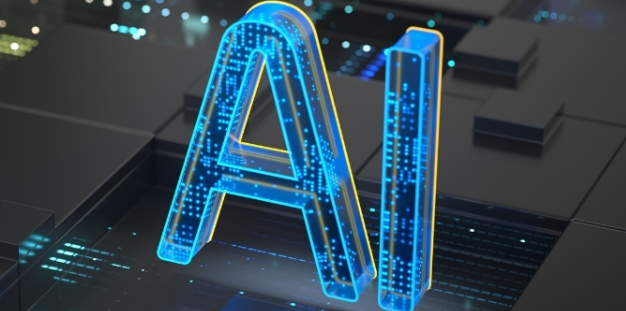 BÀI 2: GIỚI THIỆU VỀ TRÍ TUỆ NHÂN TẠO(TIẾP THEO)
“trí tuệ nhân tạo không phải là về việc thay thế con người. nó về việc làm cho cuộc sống của con người tốt hơn.” – Ginni Rometty
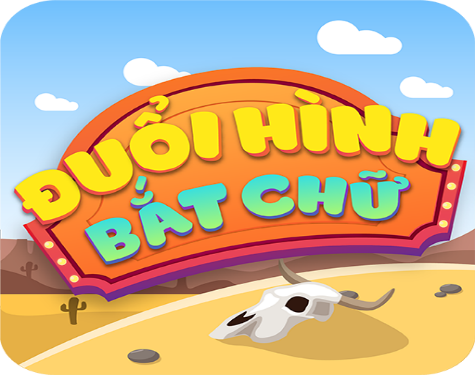 TRÒ CHƠI ĐUỔI HÌNH BẮT CHỮ
HÚT BỤI
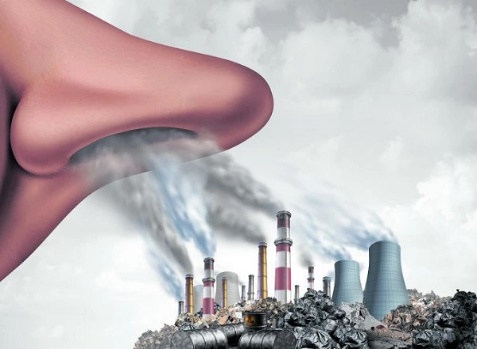 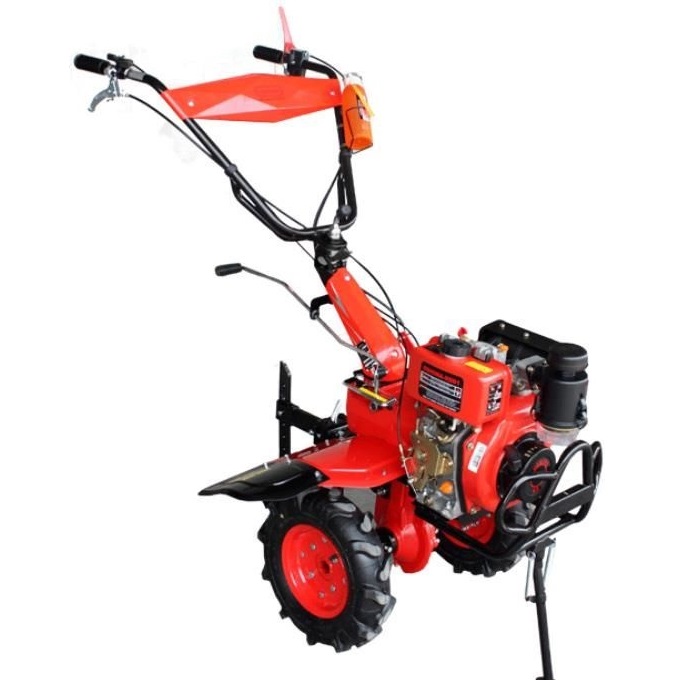 THÙNG RÁC THÔNG MINH
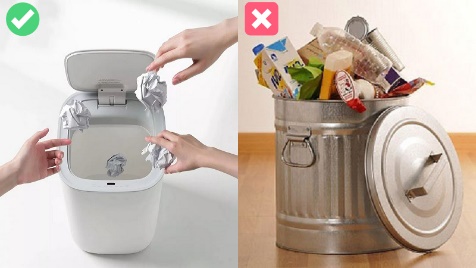 MÁY RỬA CHÉN THÔNG MINH
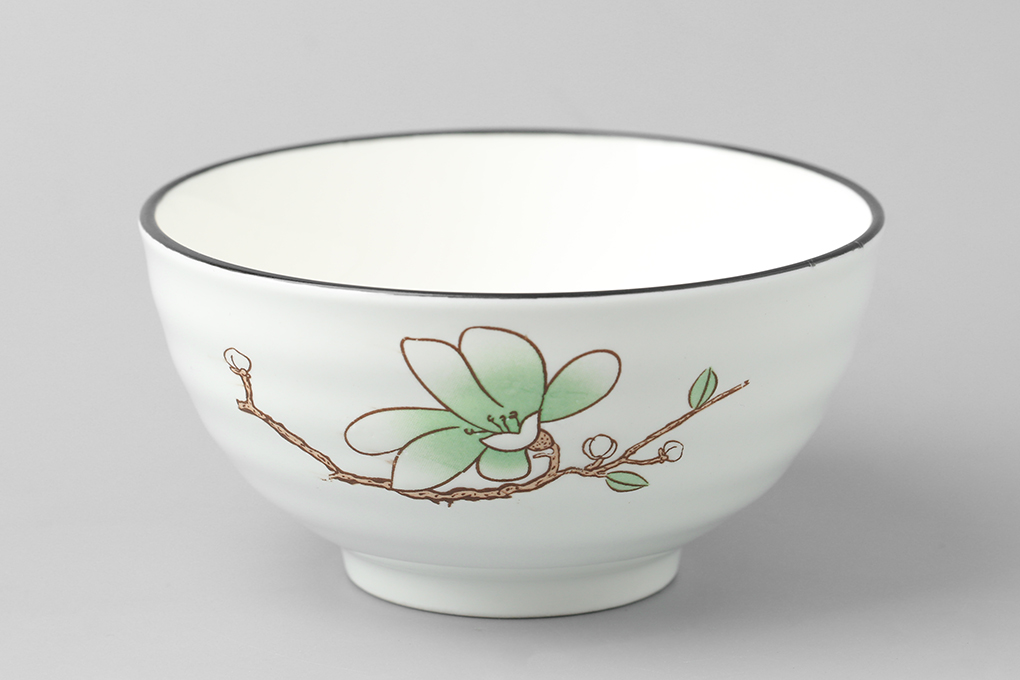 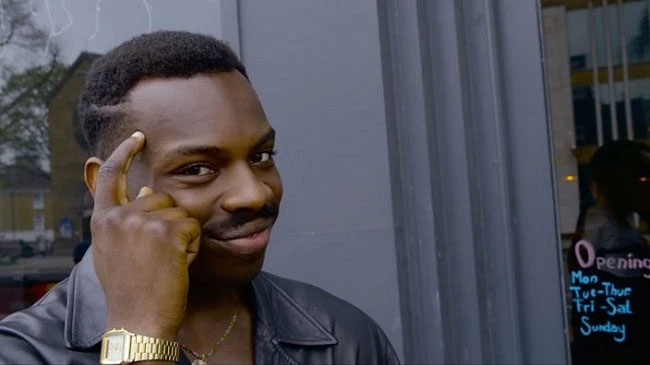 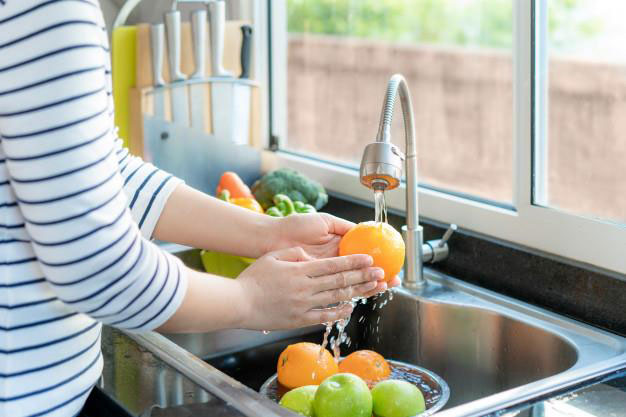 TỦ LẠNH THÔNG MINH
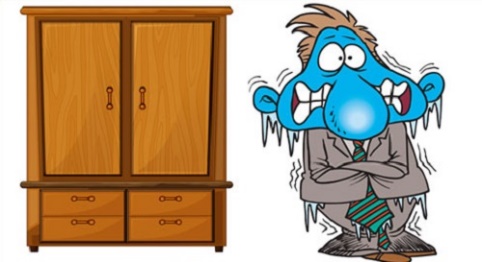 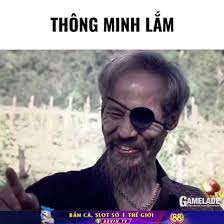 1. Một số lĩnh vực phát triển nhờ ứng dụng AI
2. Các cảnh báo về ứng dụng AI
trình bày quan điểm của bản thân
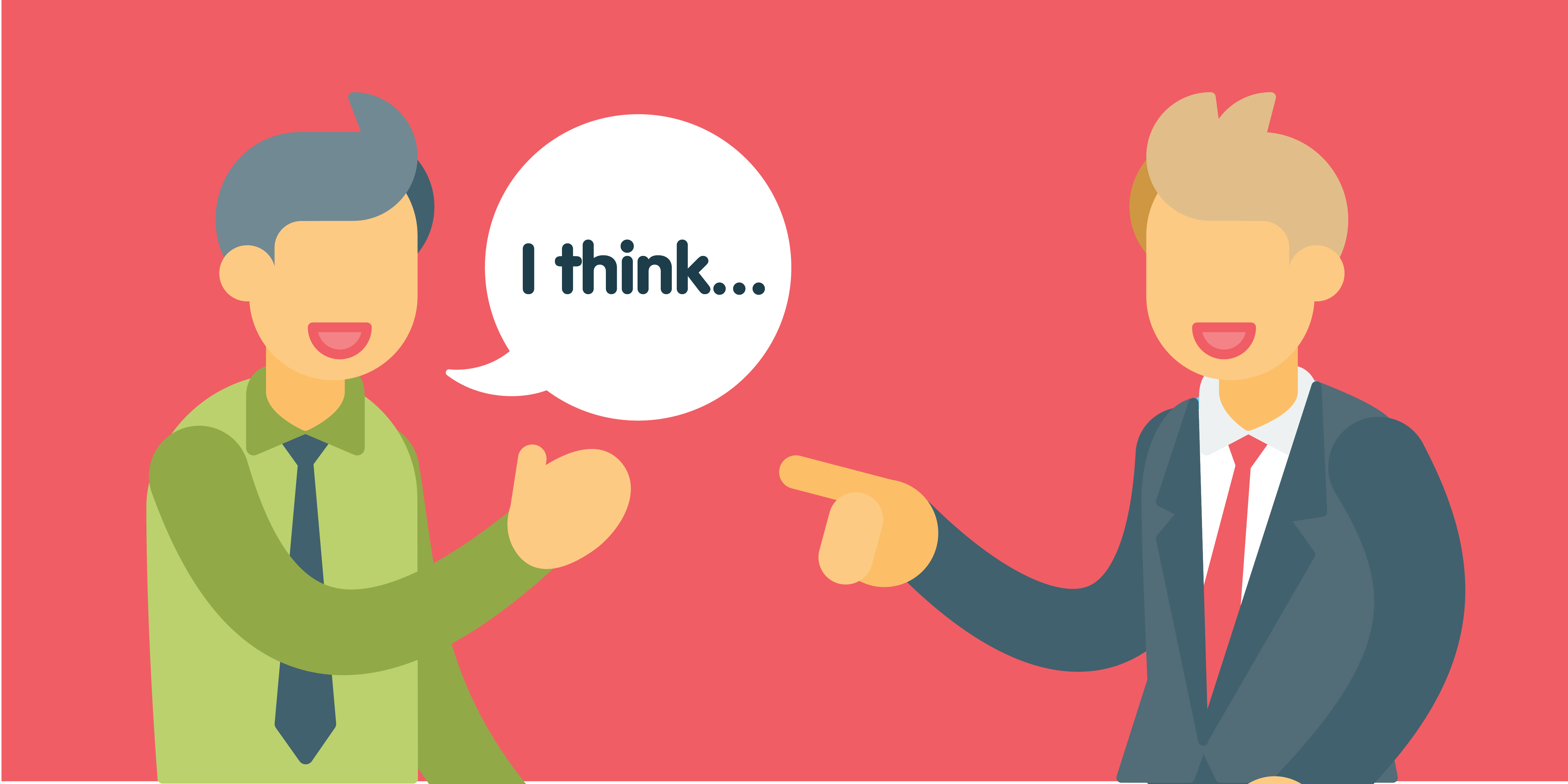 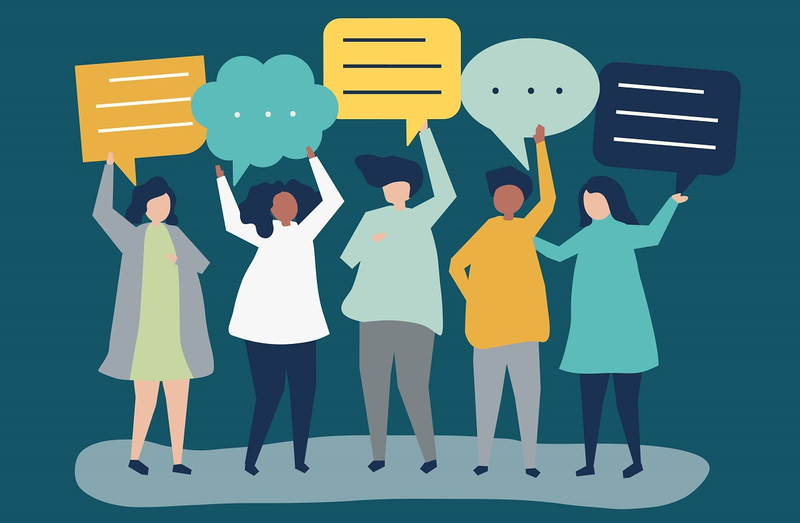